A Semmelweis Egyetem Baráti Köre Prof. emer. Dr. Monos Emil elnökSE Alumni Társaság Konferenciája2008. november 15.
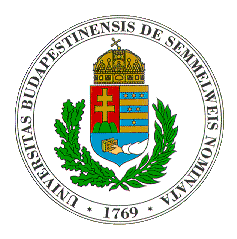 Az Alma Mater (Tápláló Anya) mostantól egy                 új „kitárt karral” várja hajdani diákjait a 
	Semmelweis Alumni Társaság 
	megalapítása révén. 

	Egy másik „karnyújtás” az Egyetem részéről 
	két évtizeddel ezelőtt már történt a ma is igen aktív, azonban előbbitől kissé eltérő szerkezetben és filozófiával működő
	Semmelweis Egyetem Baráti Kör  (Association of Friends of Semmelweis University)
	létrehozásával.
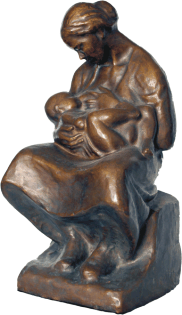 Semmelweis Ignác, „az anyák megmentője”, nevét viseljük mindkét szervezetben.
„Nomen est omen”: e név - más aspektusból értelmezve - intő jel számunkra. 
„Tápláló anyánk” napjainkban különösen fokozott „megmentő” eszmei és anyagi támogatásra, törődésre szorul; ez egyik fontos motivációja a Baráti Körnek, úgy hiszem egyik fontos összekötő kapocs is az Alumni Társasággal.
Számos kiváló egyetemi elődünk évszázadokkal ezelőtti tettei, gondolatai tartalmaznak számunkra motiváló üzenetet! Példaként az első magyar nyelvű egyetemi tankönyv írójának mondatát idézem:

„Nem tudom melly titkos tűz nyugtalankodik szívemben, hogy miolta létemet kezdettem esmérni, eltökéllett szándékom                            Édes Nemzetemnek hasznára szentelni tsekély tehetségemet?„                                                      

Rácz Sámuel (1744-1807): Orvosi tanítás
A Semmelweis Egyetem Baráti Körének alapítási éve: 1989. 

A társasági törvény alapján működik, önálló jogi személy. A Kör közgyűlése által választott 30-tagú vezetőség irányítja. Székhelye: Semmelweis Egyetem Nagyvárad téri Elmélet Tömbje. Részletes ismertető a www.baratikor.sote.hu c. internetes portálon található.

A Kör tagja lehet a Semmelweis Egyetem és jogelődjeinek minden jelenlegi ill. volt hallgatója, alkalmazottja, szimpatizánsa, aki a Kör alapszabályát elfogadja és kitölti a Jelentkezési lapot. (Tehát az „öregdiákok” mellett még számos más „hozzánk tartozót” megszólítunk.)

Taglétszám: 
	- jegyzett tagok: 1.000< fő,
	- támogató (tagdíjfizető és szponzoráló) hazai és külföldi tagok: ~350 fő.
A Baráti Kör fő célkitűzései: 
a barátság egyetemi szellemének fenntartása ill. fejlesztése (havonta klubestek, egyéb közös programok)

az egyetemi hallgatók tanulmányainak és sportolási lehetőségeinek anyagi támogatása (pályázatok)

kooperáció társegyetemekkel, intézményekkel (információcsere, vendégelőadók, látogatások)

az egyetem értékes hagyományainak feltárása, ápolása (prominens meghívott előadók, internetes Galéria és klinikai-intézeti Múzeumok fejlesztése, történelmi emlékbizottság létrehozása, stb.)
Az ezévi emlékezetes klubprogramok:
január 30.: Dr. Éger István elnök (Magyar Orvosi Kamara) “Küzdelmünk az orvosi hivatásért”; Dr. Desits Imre házi gyermekorvos “Ágyúk és rizsföldek” (rövid Fülöp-szigeteki útibeszámoló);

február 27.: Dr. Szomolányi Gy. István “A zene és a gyógyítás”(Fogorvosi Tagozat);

március 26.: Dr. Szállási Árpád orvostörténész, ny. egyetemi tanár “Orvostörténeti kézikönyvek”; Dr. Mirza Hosseini Shahrokh igazgató “Avicenna International College”;

április 30.: Prof. Dr. Csillag András intézetigazgató (Anatómiai, Szövet- és Fejlődéstani Intézet) “A csirke embriótól az emberig”; Dr. Kozák Lajos Rudolf egyetemi tanársegéd (MR Kutatóközpont) “Funkcionális MRI”;
május 28.: Prof. Dr. Gecsényi Lajos főigazgató (Magyar Országos Levéltár) “Az egyetemtörténet  forrásai az Országos Levéltárban”; Prof. Dr. Hüttl Kálmán (Ér- és Szívsebészeti Klinika) “Semmelweis Ignác ükunokája”;

szeptember 24.: Látogatás a Magyar Országos Levéltárban;

október 29.: Prof. Dr. Tringer László (Pszichiátriai és Pszichoterápiás Klinika) “A mai pszichiátria fejlődése, különös tekintettel hazánkra”; Prof. Dr. Vincze János biofizikus, elnök “’56-os Magyarok Világszövetsége”;

november 26.: Dr. Búza Péter várostörténész, újságíró “Borozó Budapest: a főváros szőlő- és borkultúrája”.
Érdekes klubesti programok várhatók 2009-ben is (szerzői ABC sorrendben):
	Prof. emer. Dr. Bánóczy Jolán "A fogorvosképzés alakulása Európában, a harmonizáció kérdései". 
	Ko-referens: Prof. Dr. Gera István FOK dékán (Fogorvosi Tagozat);

	Dr. Boga Bálint főorvos “Az öregedés tudományos megközelítésének története”;

	Dr. Gálszécsi András volt miniszter „A SOTE munkaügyeitől a nemzet biztonságáig”;

	Dr. Kapronczay Károly ny. főigazgató “A Semmelweis család Ignác előtt és után”;

	Prof. Dr. Lénárd László akadémikus, a PTE rector emeritusa “Egyetemeink kapcsolata”;
Prof. Dr. Ligeti Erzsébet akadémikus“A  granulociták legújabb  karrierje”;

	Mécsné Dr. Bujdosó Györgyi és Mécs Károly “Történelem és genetika”;
	
	Prof. Dr. Pavlik Gábor “Élsport és orvostudomány”;
	
	Prof. Dr. Perner Ferenc “A vesetranszplantáció hőstörténete”;
	
	Prof. emer. Dr. Rózsa Pál (BME matematikus) “Az aranymetszés és a Fibonacci-sorozat: tekinthetők-e természeti törvényeknek?”;

	Prof. Dr. Vizi E. Szilveszter akadémikus, az MTA előző elnöke “Hat év az Igaz és a Szép palotájában”.
Rövid prezentációk terve:
	Dr. Farkas Zsolt főorvos (Heim Pál Gyermekkórház) 	“Klinikai tapasztalatok Németországban”;

	Dr. Horváth Patrícia PhD, belgyógyász rezidens, a 	válogatott női vízilabda csapat kapusa 	“Sportélményeim Pekingben”;

	Kocsis Marcell Miklós gimnáziumi tanuló “Orvoslás 	az ókori Mezopotámiában: orvosok és eszközeik”;

	Dr. Molnár László levéltárvezető “Virtuális séta az 	egykori orvoskaron”;

	Dr. Székely József ny. egyetemi tanár “Rendhagyó 	nekrológ egy kutatóintézet halálára”.
Díjazási tervek 2009-re: 
	- a hagyományos Dr. Balázs Dezső és 	Walter Julianna ifjúsági pályázati díjak (60-	80-100 eFt); 
	
	- az egyetemi testnevelés támogatása: 300 eFt 	a röplabda-lehetőségek fejlesztése céljából 	(a férfi csapat Medikus Kupát nyert ez év 	tavaszán!); 
	
	- 100 eFt-os különdíj kiváló doktorandusz 	(PhD) hallgató/k jutalmazására (SE 	Doktori Tanáccsal egyeztetve)
Főbb publikációink:
		- „Rectores Medici” (2005, Semmelweis Kiadó)
		- egyetemtörténeti falinaptár (2008, Semmelweis 	Kiadó)
		- képes riportok (Semmelweis Egyetem c. lap, 	internet)
		- újévi körlevél óévi beszámolóval s új tervekkel 	minden Baráti Kör tag részére (internetes portálon 	is)
Internetes portálunk rövid bemutatása (www.baratikor.sote.hu)

szervezeti egységek elektronikus Múzeumai
számos klubesti Előadás teljes anyaga
a BK Története ill. Történeti kronológiája
Galéria 
aktuális Hírek naprakészen
SOK MARADANDÓ SZÉP ÉLMÉNYT KÍVÁNOK AZ 
ALUMNI TÁRSASÁGBAN!
VÁRJUK ÖNT SZERETETTEL A SEMMELWEIS EGYETEM BARÁTI KÖRÉBEN IS!